耶稣所传  之福音(一)主权福音VS易信主义
Before class开始前
耶稣说: “跟随我”是什么意思？
耶稣所传的福音
          约翰·麦克阿瑟
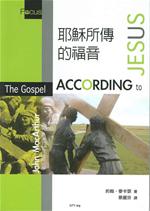 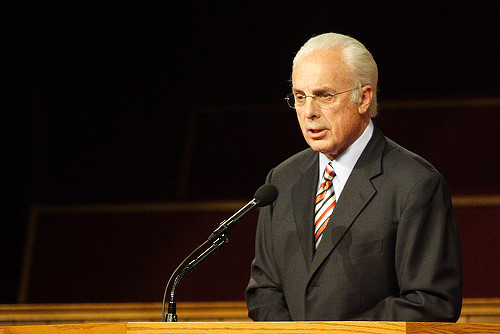 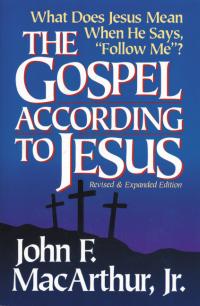 关于作者
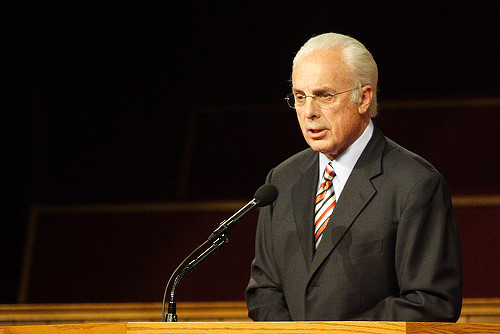 约翰·富勒通· 小麦克阿瑟
	John Fullerton MacArthur, Jr.  
生于1939年6月19日
Born June 19, 1939
他有一个每日电台节目《赐你恩典》
His daily radio program, Grace to You 
他是广受欢迎的作家和会议讲员
Popular author and conference speaker
自1969年起一直是“恩典社区教会”的牧师。
Pastor of Grace Community Church since 1969, 
 马斯特大学和马斯特神学院的校长
President of The Master's College & Master's Seminary
 《今日基督教》说: “这个时代最有影响力的传道人之一.”
Christianity Today says “One of the most influential preachers of his time”
About the Author
关于作者
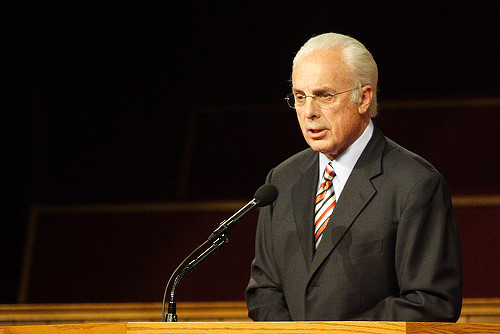 编著了超过150本著作。
Authored or edited more than 150 books 
《麦约翰研究圣经》销售过百万, 荣获 “美国图书金奖”。
MacArthur Study Bible sold 1 million + copies; received a Gold Medallion Book Award
《麦约翰新约评注系列》
MacArthur New Testament Commentary Series
麦约翰曾入阿苏撒太平洋大学学习并获得拜欧拉大学塔尔伯特神学院的道学硕士学位.
John MacArthur attended Azusa Pacific University and obtained his Masters of Divinity from Biola University's Talbot Theological Seminary
麦约翰也获得塔尔伯特神学院和恩典研究所的荣誉博士学位.
MacArthur also received an honorary doctorate from Talbot Theological Seminary and an honorary doctorate from Grace Graduate School.
About the Author
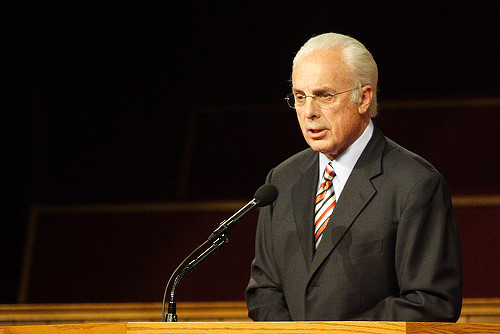 麦约翰开通
中文网站
“恩泽亚洲”
http://ezyz.gracetoasia.org/
你是否常听到基督徒这么说：

“某某理智上是相信的，只是…….。”
“某某是属肉体的基督徒。”
“我某年某月承认耶稣是我的救赎主，但
    直到某年某月我才让祂做我的主。”
“某人曾经举手做了决志祷告，虽然后来 
     从未聚会，但一次得救永远得救吧？”
“不要担心，只要相信就好了。”
“某某弟兄神学知识非常丰富，说起圣经来一套套的，不过在家里却常常对妻儿怒目圆睁，严词厉色。”
当今问题 (The PROBLEM)
今天许多人败坏耶稣所教导的福音.
Many today pervert the Gospel Jesus taught.
善行福音: 许多人在神的恩典之上加入善行.
WORKS GOSPEL: Many add good works to God’s Grace.
普救论: 许多人教导我们都会上天堂.
UNIVERSALISM: Many teach we will all get to heaven.
使徒福音: 许多人教导说耶稣的福音只适用于他那个时代, 使徒教导的福音有所不同.
 APOSTOLIC GOSPEL: Many teach that the Gospel of Jesus was only for those in His day and that the apostles taught a different gospel.
但是请谨记保罗说的…
But remember what Paul said…
警告 (The WARNING)
加1:6-10 “我希奇你们这么快离开那藉著基督之恩召你们的,去从别的福音. 那并不是福音,不过有些人搅扰你们,要把基督的福音更改了. 但无论是我们,是天上来的使者,若传福音给你们,与我们所传给你们的不同,他就应当被咒诅. 我们已经说了,现在又说：若有人传福音给你们,与你们所领受的不同,他就应当被咒诅! 我现在是要得人的心呢？还是要得神的心呢？我岂是讨人的喜欢吗? 若仍旧讨人的喜欢,我就不是基督的仆人了.”
Gal. 1:6-10 “I am astonished that you are so quickly deserting the one who called you to live in the grace of Christ and are turning to a different gospel— 7 which is really no gospel at all. Evidently some people are throwing you into confusion and are trying to pervert the gospel of Christ. 8 But even if we or an angel from heaven should preach a gospel other than the one we preached to you, let them be under God’s curse! 9 As we have already said, so now I say again: If anybody is preaching to you a gospel other than what you accepted, let them be under God’s curse!  10 Am I now trying to win the approval of human beings, or of God? Or am I trying to please people? If I were still trying to please people, I would not be a servant of Christ. “
当今问题
许多有影响的现代福音派领袖极力向人们鼓吹说不需要降服基督也可以得救.他们说主权救恩是善行加入救恩的异端. 但是圣经和基督教历史表明福音向来就包括了悔改和降服于基督。到了现代布道家才试图 将福音“加速”,拯救更多灵魂,也因而败坏了福音. 这就叫 “易信主义”.
Many influential leaders in modern  evangelicalism are telling people with great fervor they need not yield to Christ to be saved. They say that Lordship Salvation is heresy that adds works to salvation. But the Scriptures and Christian history show that the Gospel has always included repentance and a surrender to Christ until modern evangelists attempted to ‘speed up’ the Gospel to save more souls, thus corrupting it. This is called Easy-Believism.
(The PROBLEM)
当今问题
易信主义: “你只要相信就可以了.”
EASY BELIEVISM: “All you have to do is believe”
让更多人进天堂的企图将福音扭曲了。
The Gospel has been distorted  in an attempt to get more people into heaven. 
简化到一个祷告或一个公式; 全然悔改, 向基督降服和委身的内容却被移走了; 耶稣的角色被划分为救主和主两部分。
It has been reduced to a prayer or a formula; all repentance, commitment and devotion to Christ removed; Jesus’ roles divided between Savior and Lord. 
今天我们将对当今教导的假福音与耶稣所教的福音进行比较.
Today we will look at the false gospel being taught today and compare it to the Gospel that Jesus taught.
(The PROBLEM)
基督的主权
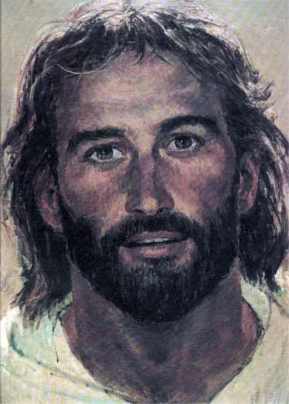 救主

SAVIOR
主

LORD
The Lordship of Christ
后果
“今日所传的福音并不是耶稣所传的福音. 时下流行的福音给罪人提供了虚假的盼望. 它承诺罪人持续生活在对神的悖逆中亦照样可以承受永生.”
 “The message being proclaimed today is not the Gospel according to Jesus. The gospel in vogue today holds forth false hope to sinners. It promises them they can have eternal life yet continue to live in rebellion against God.”
The Result
后果
“因此基督的好消息让位给了危害重重的坏消息,对罪人的生活没有任何道德要求. 这并不是耶稣所传的信息. 这新福音孵出了一代声称是基督徒但行为与未重生的悖逆之子毫无区别的人.”
 “Thus the Good News of Christ has given way to the bad news of an insidious easy-believism that makes no moral demands on the lives of sinners. It is not the same message Jesus proclaimed. This new gospel has spawned a generation of professing Christians whose behavior is indistinguishable from the rebellion of the unregenerate.”
The Result
后果
“ 这类如 ‘接受耶稣作救主’,‘邀请基督进入你的生活’和‘请求耶稣入你的心’ 的短语是掺水福音的产品。耶稣基督所传的福音是对门徒的呼召,不是作一个祷告或一个决定的托辞.”
“Phrases like “accept Jesus as personal Savior”, “Invite Christ into your life” and “Ask Jesus into your heart” are the products of a diluted Gospel. The Gospel Jesus proclaimed was a call to total discipleship, not a plea to say a prayer or make a decision.”
 “今天, 任何人只要声称是基督徒都会发现会有传福音者急切地接受其认信, 不管其是否有新生命的迹象.”
“Today, anyone claiming to be a Christian can find evangelicals eager to accept his profession of faith whether or not there is ever any sign of new life.”
The Result
后果
今天许多教会传“福音”，是在传扬“一位没有震怒的神，借着一位没有十架的基督，拯救一群没有罪的人，进入一个没有审判的天堂。”
                         ——HelmutRichard Niebuhr
The Result
后果
把耶稣的宝血当成廉价的恩典，“像廉价的商品一样在市场上出卖。圣礼、赦罪及宗教安慰，都被削价售掉了。……在这样的教会里，世界为它的罪找到了廉价的庇护：无需悔悟，更不必希望真正摆脱罪恶。” ——潘霍华
The Result
现代某些神学家的评注
“进入耶稣基督的救恩从未包括 ‘属灵承诺’”—赞·霍奇
	“Coming to salvation in Jesus Christ involves 
	"no  spiritual commitment whatsoever" 
	- Zane C. Hodges
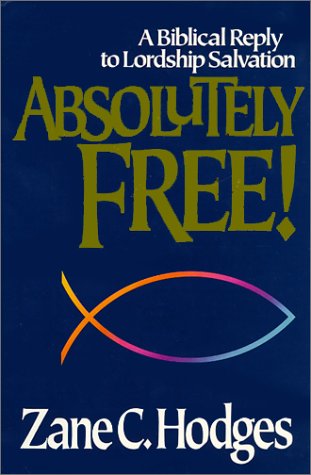 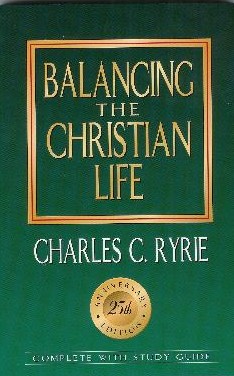 赖里教导: “不需要从罪中悔改,不需要改变生活方式,不需要委身—甚至连降服于基督主权的心愿都不需要.”
Ryrie teaches "There need be no turning from sin, no resulting change in life-style, no commitment -- not even a willingness to yield to Christ's lordship" (p. 22).
Comments by modern theologians
关键思维
“各各他的呼召必须被正确认识: 一个在耶稣基督主权下的门徒身份. 对这呼召的回应就是成为一个信徒. 任何达不到这要求的都是不信. ”
“The call to Calvary must be recognized for what it is; a call to discipleship under
 the Lordship of Jesus Christ. To respond to that call is to become a believer.
 Anything less is simply unbelief.”
“神的恩典不是一种他被动接受心硬不悔改罪人的静态属性. 恩典不会只改变一人在神面前的身份却丝毫不触及其品性.”
 “God’s grace is not a static attribute whereby He passively accepts hardened, unrepentant sinners. Grace does not change a person’s standing before God 
yet leave his character untouched.”
KEY THOUGHTS
经文
“我们原不是传自己,乃是传基督耶稣为主，并且自己因耶稣作你们的仆人.” 林后4:5
	* “For what we preach is not ourselves, but Jesus Christ as Lord, 
		and ourselves as your  servants for Jesus’ sake.” 2 Cor. 4:5
 “若不是被圣灵感动的,也没有能说耶稣是主的. ” 林前12:3b
	*  “no one can say, “Jesus is Lord,” except by the Holy Spirit.”1 Cor. 12:3 b
“他们说:当信主耶稣,你和你一家都必得救.”  徒16:31
	* “They replied, “Believe in the Lord Jesus, and you will be saved…” Acts 16:31
“你若口里认耶稣为主， 心里信神叫他从死里复活， 就必得救。”罗10:9
	*  “If you declare with your mouth, “Jesus is Lord,” and believe in your heart that   
		God raised him from the dead, you will be saved.” Rom. 10:9
SCRIPTURES
经文
“凡称呼我‘主啊,主啊’的人,不能都进天国;惟独遵行我天父旨意的人,才能进去.” 太7:21
        “Not everyone who says to me, ‘Lord, Lord,’ will enter the kingdom of heaven, but only  
       the one who does the will of my Father who is in heaven.” Matt 7:21
“凡树木看果子，就可以认出它来.” 路6:44
    “Each tree is recognized by its own fruit.” Luke 6:44
“这样,信心若没有行为就是死的.” 雅2:17
    “In the same way, faith by itself, if it is not accompanied by action, is dead.” James 2:17
“你们要进窄门.因为引到灭亡,那门是宽的，路是大的,进去的人也多; 引到永生,那门是窄的,路是小的,找著的人也少.” 太7:13-14
   “You can enter God’s Kingdom only through the narrow gate. The highway to hell is broad, and its gate is wide for the many who choose that way.  But the gateway to life is very narrow and the road is difficult, and only a few ever find it.” Matthew 7:13-14
SCRIPTURES
议题
主权
救恩 

LORDSHIP 
SALVATION
易信
主义 

EASY- 
BELIEVISM
THE ISSUES
议题
主权救恩
LORDSHIP SALVATION
易信主义
EASY- BELIEVISM
救恩要求将信心放在耶稣的神性, 生, 死, 埋葬和复活的真理上.
Salvation requires putting our faith in the Truth of Jesus’ Deity, Life, Death, burial and resurrection
救恩要求将信心放在耶稣的神性, 生, 死, 埋葬和复活的真理上.
Salvation requires putting our faith in the Truth of Jesus’ Deity, Life, Death, burial and resurrection
THE ISSUES
议题
主权救恩
LORDSHIP SALVATION
易信主义
EASY- BELIEVISM
必须降服于基
督作为主和救
主才能得救.

One must surrender to Christ as Lord  and Savior to be saved
救恩不要求参
与者的委身.


Salvation requires no commitment     from the person involved
THE ISSUES
议题
主权救恩
LORDSHIP SALVATION
易信主义
EASY- BELIEVISM
悔改罪是救
恩必需的

Repentance of sin IS 
required for salvation
悔改罪不是
救恩必需的

Repentance of sin IS NOT 
required for salvation
THE ISSUES
议题
主权救恩
LORDSHIP SALVATION
易信主义
EASY- BELIEVISM
救恩发生在当人完全信靠耶稣, 从罪中悔改并将生命交付他时。
Salvation occurs when a person fully
 trusts in Jesus, repents of their sin
 and commits their live to Him.
救恩发生在当
人相信救恩的
事实, 请求耶稣进入其内心时。
Salvation occurs when a person believes
 the facts of salvation and asks Jesus
 to come into their heart.
THE ISSUES
议题
主权救恩
LORDSHIP SALVATION
易信主义
EASY- BELIEVISM
真正的归信总
是带来果实和
属灵成长.
A true conversion will always result         in fruit and spiritual growth.
归信可能会,也可能不会影响一个信徒的生命。
Conversion may or may not have an effect on the life of the believer.
THE ISSUES
议题
主权救恩
LORDSHIP SALVATION
易信主义
EASY- BELIEVISM
耶稣基督所传的福音

The Gospel According to Jesus
人所传
的福音

The Gospel According to Man
THE ISSUES
议题
主权救恩
LORDSHIP SALVATION
易信主义
EASY- BELIEVISM
得救之信
The Gospel that saves
魔鬼之信
The Faith
THE ISSUES